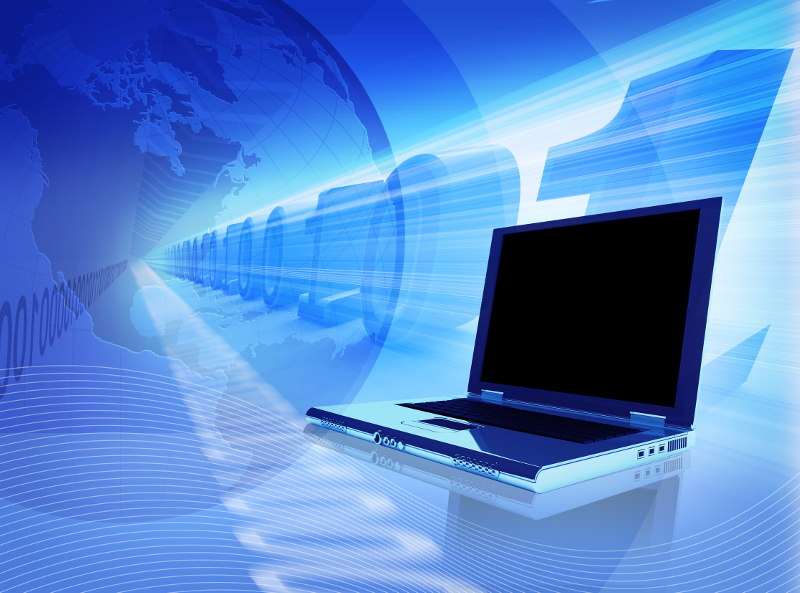 МИНИСТЕРСТВО ОБРАЗОВАНИЯ И НАУКИ
ЗАБАЙКАЛЬСКОГО КРАЯ
ГПОУ "ШИЛКИНСКИЙ МНОГОПРОФИЛЬНЫЙ ЛИЦЕЙ"
Всероссийский конкурс педагогического мастерства
«Воспитание искусством – 2024» 
Номинация:
Методическая разработка
Web – квест
«РОССИЯ – Родина моя!»
Автор:  преподаватель Рохлецова Дарья Владимировна
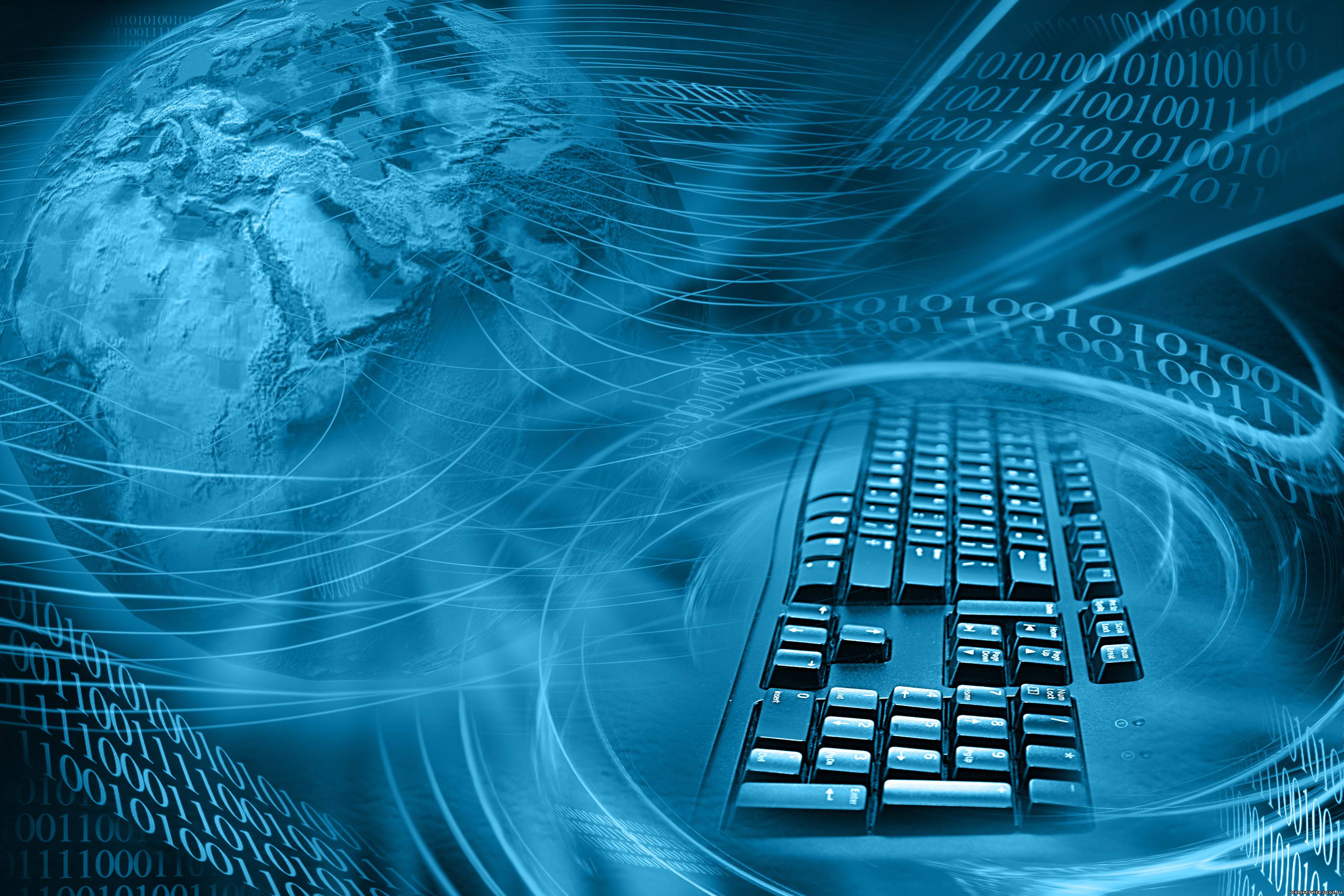 АКТУАЛЬНОСТЬ
В настоящее время активно проходит цифровизация образовательного процесса во всех учреждениях, в том числе учреждениях СПО.
 Цифровой формат обучения только начинает активно развиваться и внедряться в образовательную систему. Это реальность, без которой невозможно современное образование в любом из его направлений. Данные технологии прочно вошли в нашу жизнь и их развитие будет активно продолжаться. 
Одной из форм современного обучения и воспитания является технология Веб-квест. 
Quest - (в переводе с английского языка – путешествие )
Продолжительный целенаправленный поиск , который может быть связан с приключениями или игрой.
Веб-квест - Проблемное задание с элементами ролевой игры, для выполнения которого используются информационные ресурсы сети Интернет. 
Это сайт в Интернете, с которым работают обучающиеся, выполняя ту или иную задачу. 
Web – квесты охватывают отдельную проблему, учебный предмет, тему, могут быть и межпредметными , а могут быть направлены на воспитательную деятельность. 
Веб-квест может быть краткосрочным и долгосрочным. 
В данной работе представляем вашему вниманию Веб-квест «Россия – Родина моя», посвящённый к Дню народного единства.
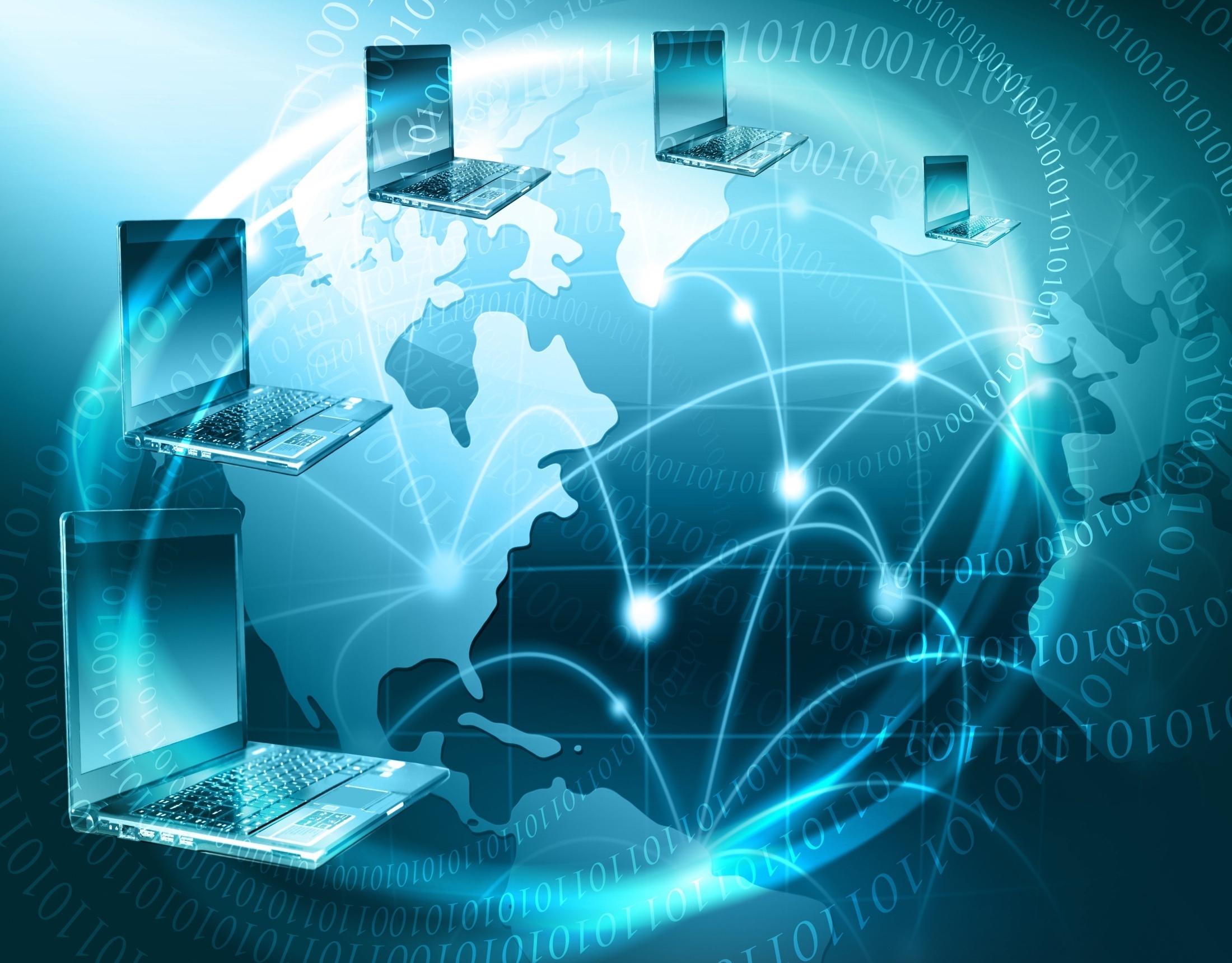 Цель: воспитание чувства патриотизма на основе внедрения современных информационных технологий в образовательный процесс. 
     Задачи: 
Изучение технологии веб-квест.
Создание веб-квеста (сайта).
Вовлечение студентов в прохождение квеста.
Формирование исследовательских и поисковых навыков у студентов.
Подведение итогов, публикация результатов квеста.  
Получение обратной связи.
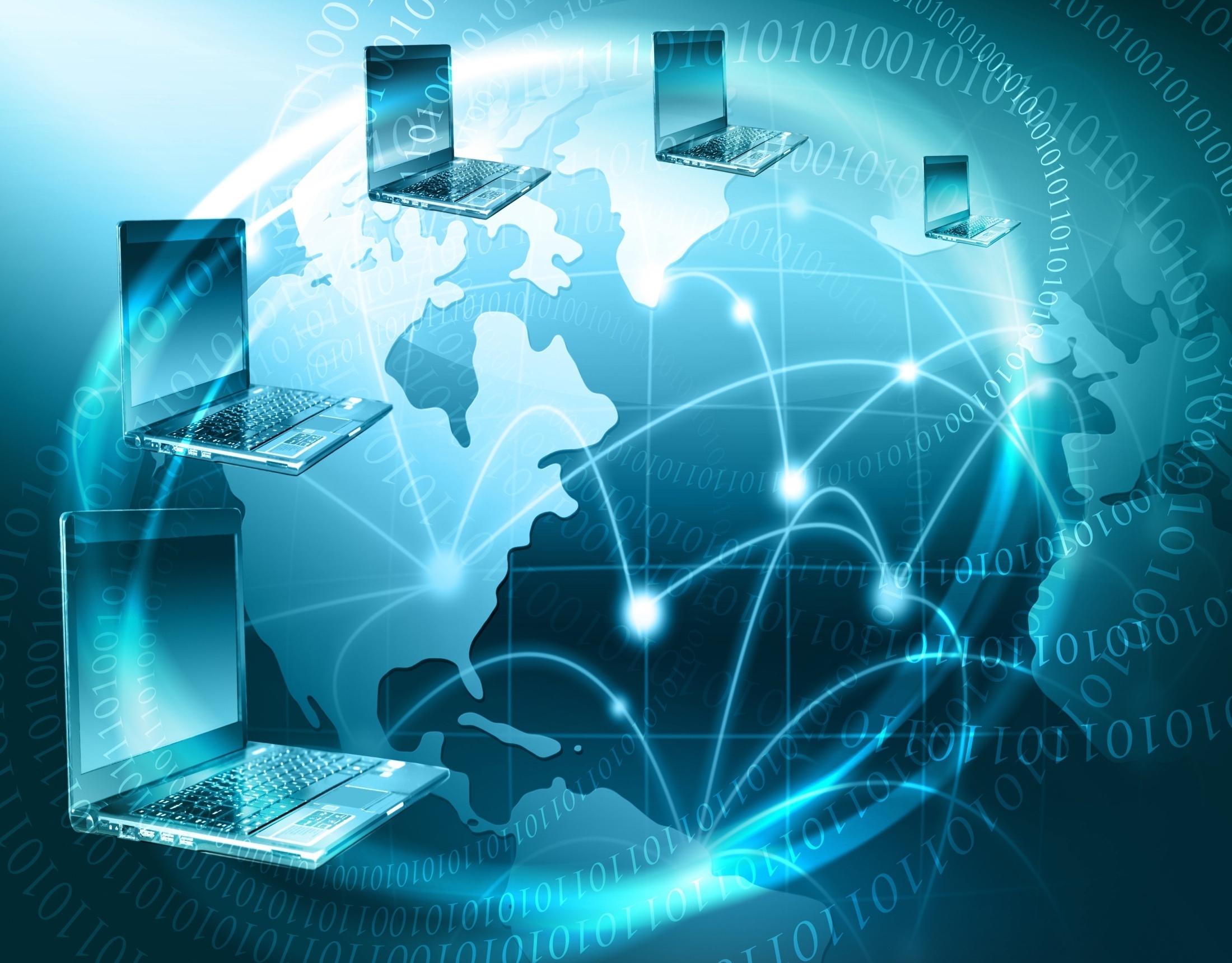 Описание веб-квеста «Россия – Родина моя»
Данный веб-квест направлен на воспитание патриотизма через интеграцию истории, литературы и информатики. 
В веб-квесте предложены задания по трём ролям:
Историки
Экскурсоводы
Литераторы 
Задача историков изучить историю России в различные эпохи. Результатом работы станет презентация, в которой студенты опишут любой исторический момент.
Задача экскурсоводов изучить и описать туристические места в России. Результатом  работы станет буклет, в котором студенты опишут интересные места России.
Задача литераторов представить свое произведение: стихотворение собственного сочинения, сочинение, очерк.
В каждом разделе веб-квеста представлены фотографии, видео по предложенным темам. 
Работы выполняются студентами в электронном варианте и сдаются организатору квеста. Организатор квеста размещает все работы на сайте квеста в разделе «Работы участников квеста». 
За участие в веб-квесте все участники награждаются дипломами. По результатам веб-квеста в каждой номинации присваиваются призовые места. 
Результаты публикуются на сайте квеста в разделе «Наши итоги».
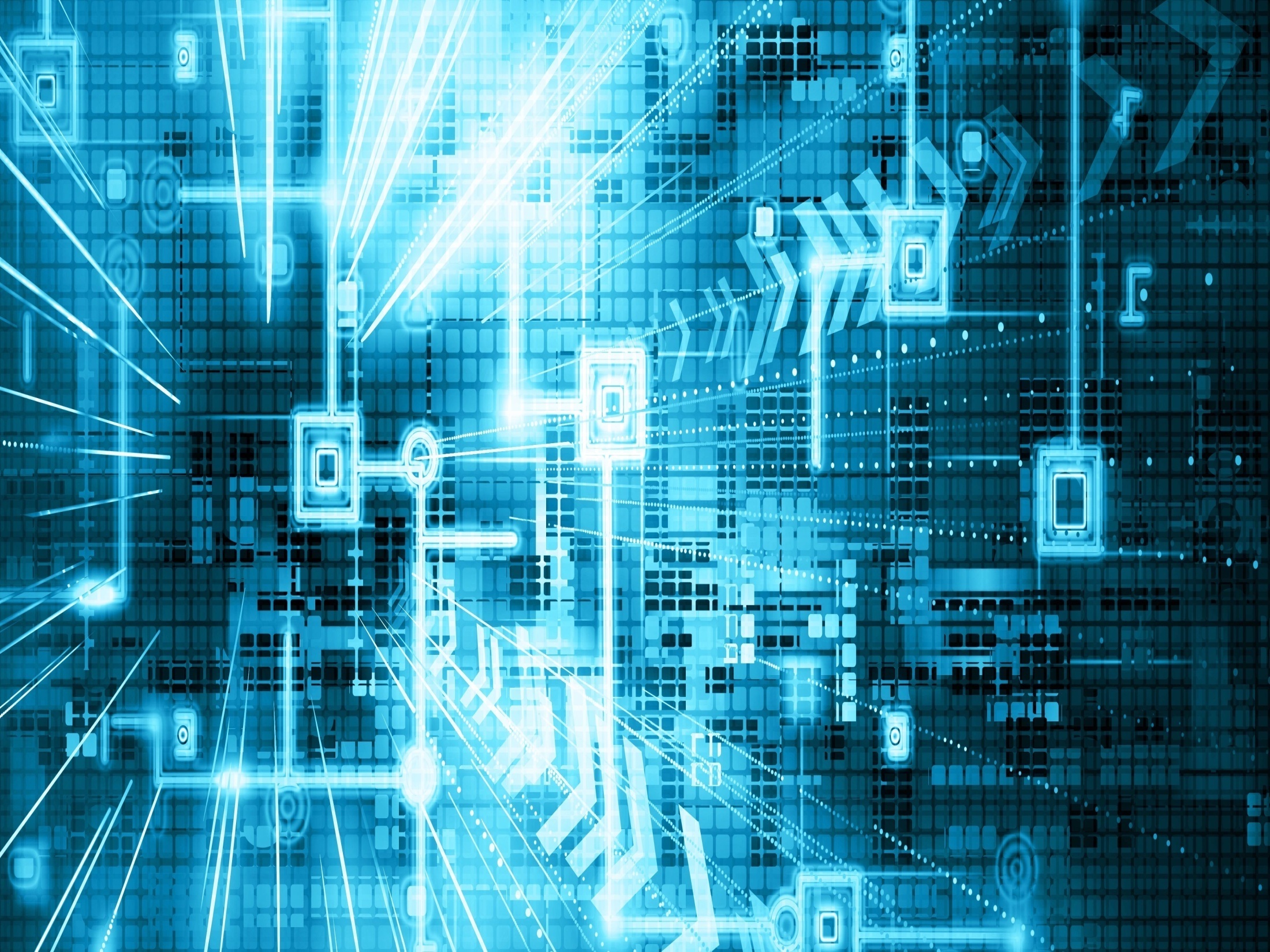 Web – квест
«Россия – Родина моя»


Ссылка:

https://rdv1983.jimdofree.com/
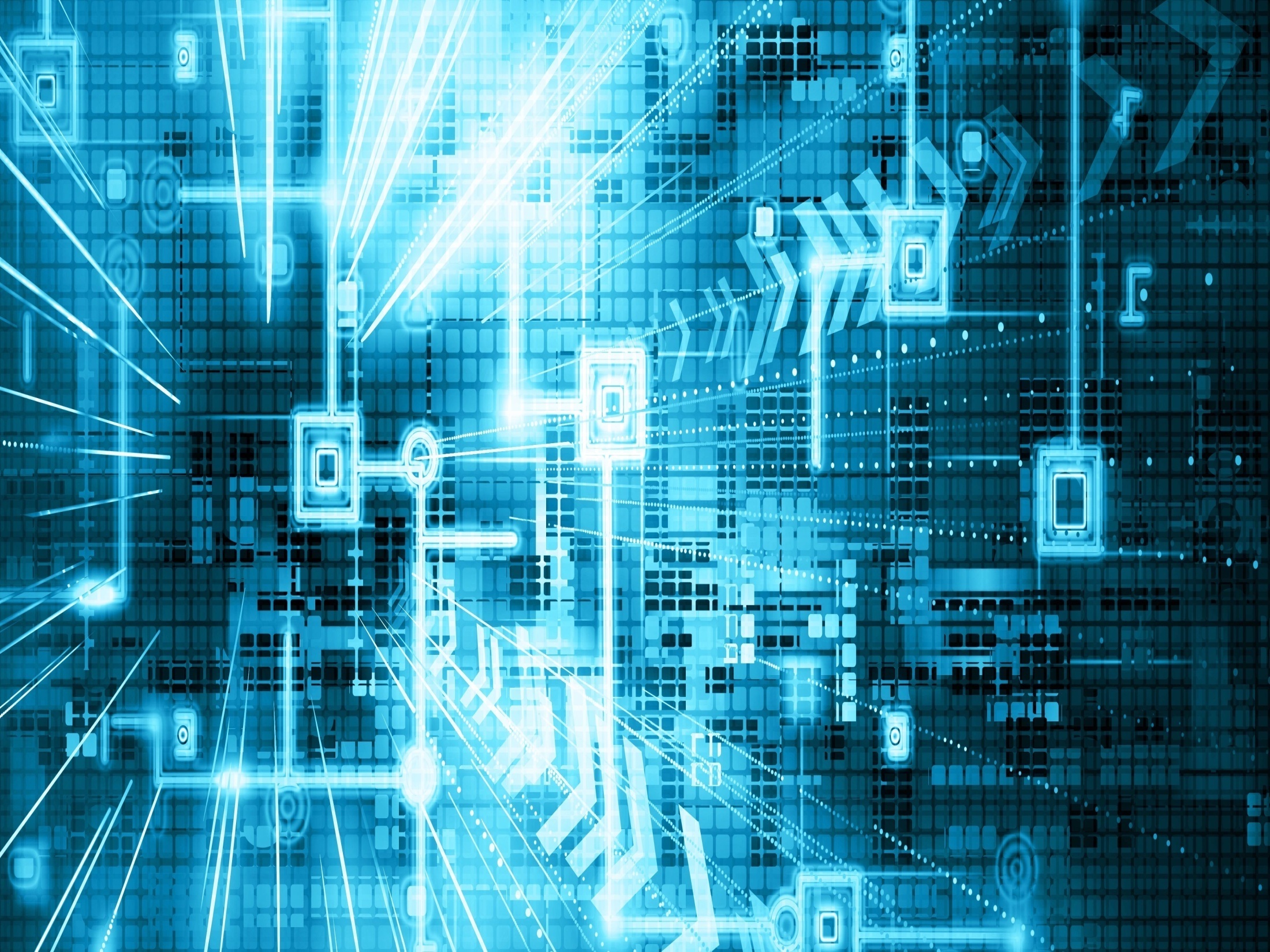 Заключение
Технология Веб-квест является одной из современных форм работы, применяемых в образовательном и воспитательном процессах. 
Это полезный ресурс для организации деятельности современных студентов, формирования исследовательских и поисковых навыков, повышения заинтересованности к процессам обучения и воспитания.